The World Outside our Window

							Year 3 and 4
				Knowledge Organisor
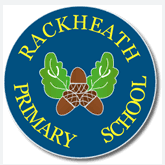 The World Outside our Window
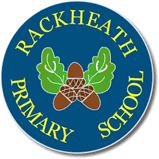 Living things and their habitats
As part of this unit, we will be visiting How Hill.
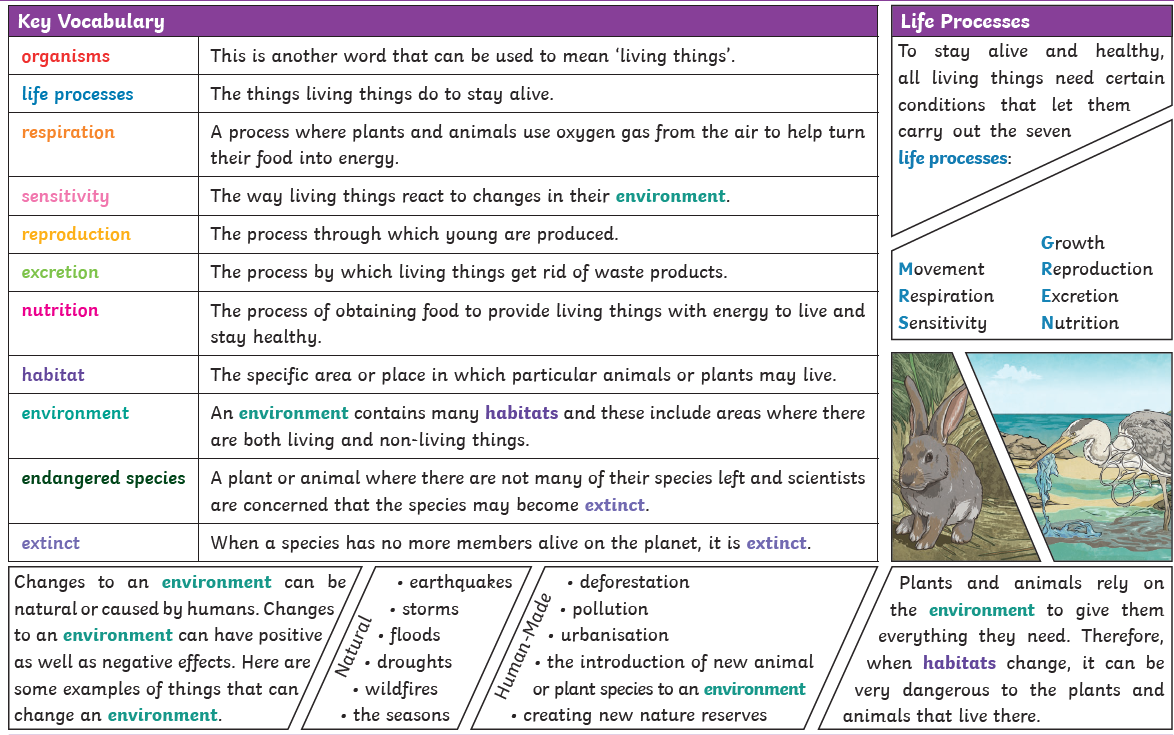 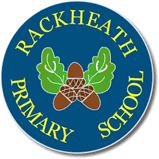 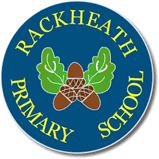 The World Outside our Window
Matisse painted lots of famous paintings that included windows throughout his career. We will be studying his paintings and creating our own versions.
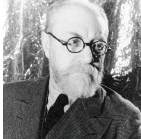 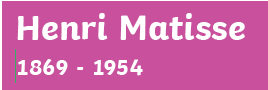 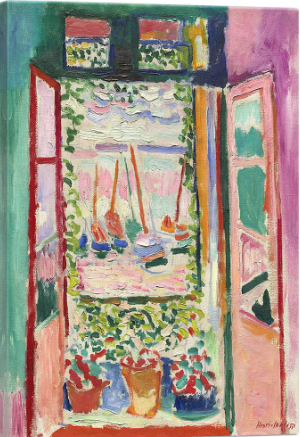 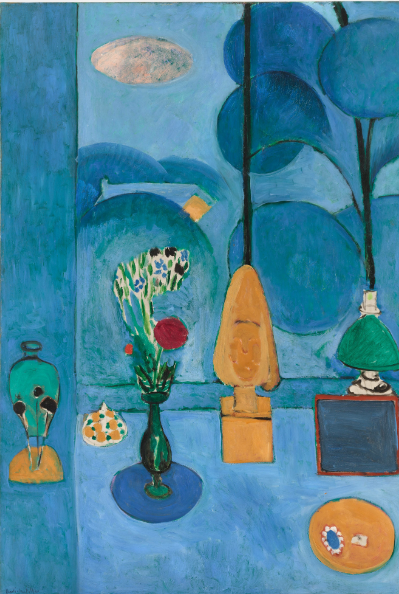 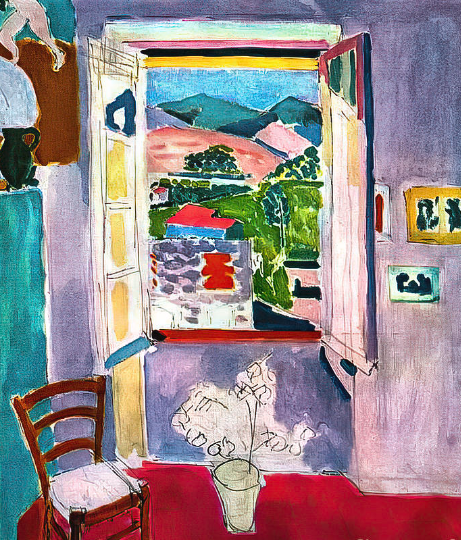 The Blue Window	          The Open Window	Open Window at Collioure
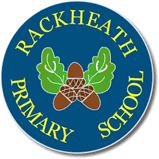 The World Outside our Window 				Year 3 and 4Key Facts to support the learning we are doing about the history of the Norfolk Broads.
The Norfolk Broads
Rackheath
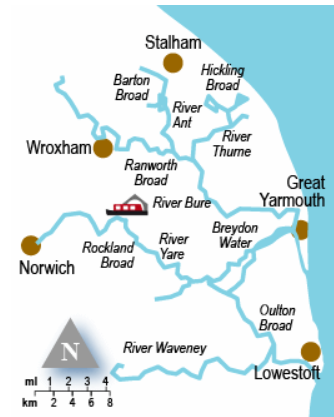 We are conducting a local history study. We are looking at the history of the Norfolk Broads.
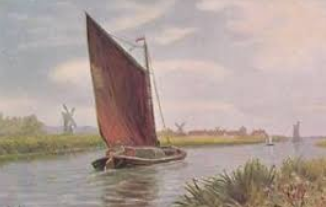 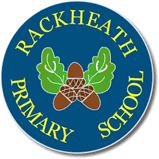 The World Outside our Window				Year 3 and 4		Name and locate countries of the UK and Europe.
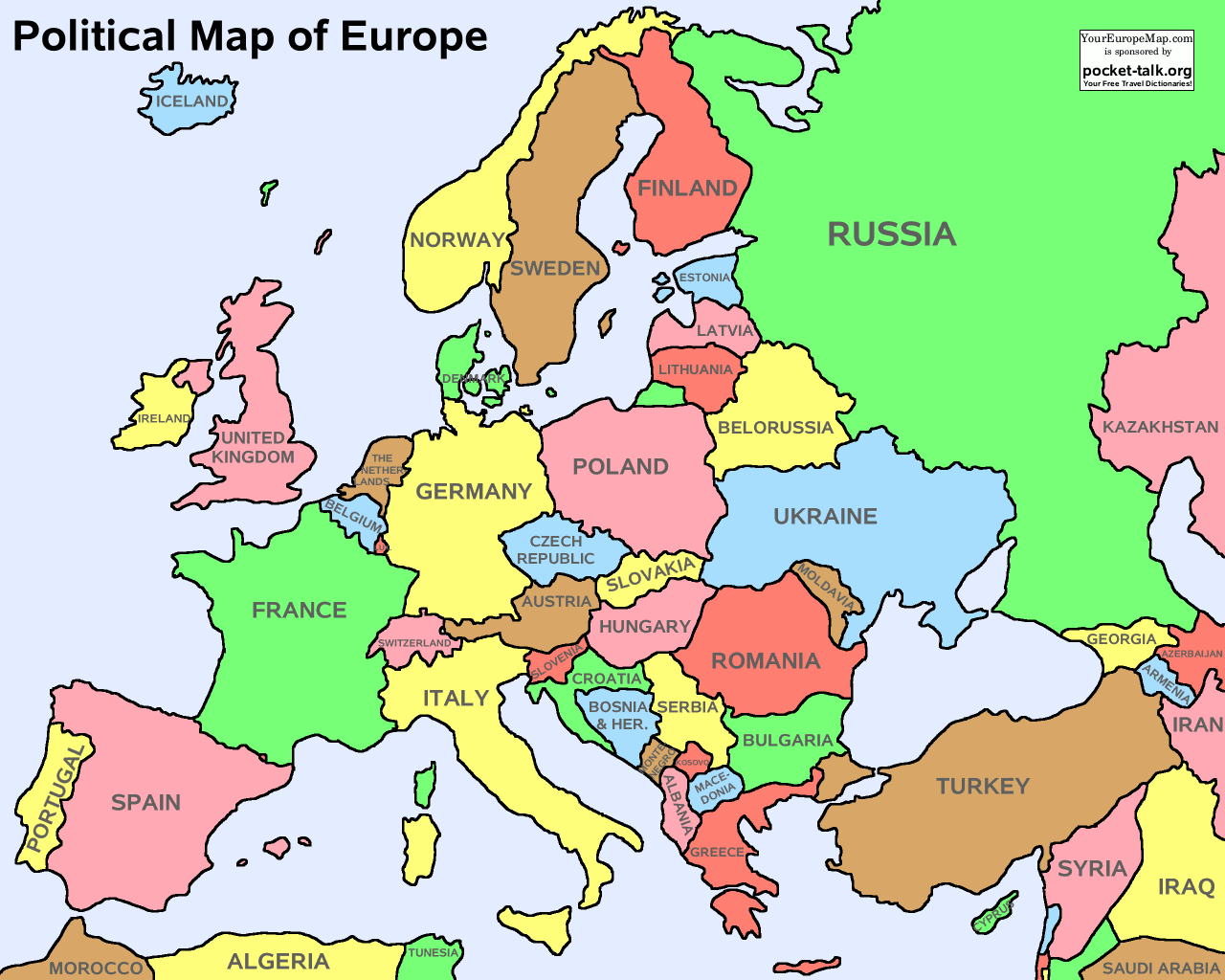 A map of the United Kingdom.
A map of Europe.